Интересная часть речи 
В русском языке живёт,
Кто что сдела..т – расскаж..т:
Черт..т, пиш..т иль поёт,
Вышива..т, или паш..т,
Или забива..т гол,
Вар..т, жар..т, мо..т, чист..т –
Всё вам назовёт  ГЛАГОЛ.
Интересная часть речи 
В русском языке живёт,
Кто что сделает – расскаж..т:
Черт..т, пиш..т иль поёт,
Вышива..т, или паш..т,
Или забива..т гол,
Вар..т, жар..т, мо..т, чист..т –
Всё вам назовёт  ГЛАГОЛ.
Интересная часть речи 
В русском языке живёт,
Кто что сделает – расскажет:
Черт..т, пиш..т иль поёт,
Вышива..т, или паш..т,
Или забива..т гол,
Вар..т, жар..т, мо..т, чист..т –
Всё вам назовёт  ГЛАГОЛ.
Интересная часть речи 
В русском языке живёт,
Кто что сделает – расскажет:
Чертит, пиш..т иль поёт,
Вышива..т, или паш..т,
Или забива..т гол,
Вар..т, жар..т, мо..т, чист..т –
Всё вам назовёт  ГЛАГОЛ.
Интересная часть речи 
В русском языке живёт,
Кто что сделает – расскажет:
Чертит, пишет иль поёт,
Вышива..т, или паш..т,
Или забива..т гол,
Вар..т, жар..т, мо..т, чист..т –
Всё вам назовёт  ГЛАГОЛ.
Интересная часть речи 
В русском языке живёт,
Кто что сделает – расскажет:
Чертит, пишет иль поёт,
Вышивает, или паш..т,
Или забива..т гол,
Вар..т, жар..т, мо..т, чист..т –
Всё вам назовёт  ГЛАГОЛ.
Интересная часть речи 
В русском языке живёт,
Кто что сделает – расскажет:
Чертит, пишет иль поёт,
Вышивает, или пашет,
Или забива..т гол,
Вар..т, жар..т, мо..т, чист..т –
Всё вам назовёт  ГЛАГОЛ.
Интересная часть речи 
В русском языке живёт,
Кто что сделает – расскажет:
Чертит, пишет иль поёт,
Вышивает, или пашет,
Или забивает гол,
Вар..т, жар..т, мо..т, чист..т –
Всё вам назовёт  ГЛАГОЛ.
Интересная часть речи 
В русском языке живёт,
Кто что сделает – расскажет:
Чертит, пишет иль поёт,
Вышивает, или пашет,
Или забивает гол,
Варит, жар..т, мо..т, чист..т –
Всё вам назовёт  ГЛАГОЛ.
Интересная часть речи 
В русском языке живёт,
Кто что сделает – расскажет:
Чертит, пишет иль поёт,
Вышивает, или пашет,
Или забивает гол,
Варит, жарит, мо..т, чист..т –
Всё вам назовёт  ГЛАГОЛ.
Интересная часть речи 
В русском языке живёт,
Кто что сделает – расскажет:
Чертит, пишет иль поёт,
Вышивает, или пашет,
Или забивает гол,
Варит, жарит, моет, чист..т –
Всё вам назовёт  ГЛАГОЛ.
Интересная часть речи 
В русском языке живёт,
Кто что сделает – расскажет:
Чертит, пишет иль поёт,
Вышивает, или пашет,
Или забивает гол,
Варит, жарит, моет, чистит –
Всё вам назовёт  ГЛАГОЛ.
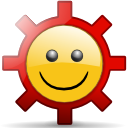 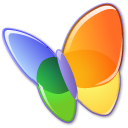 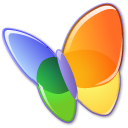 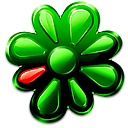 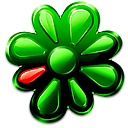 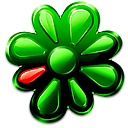 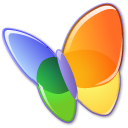 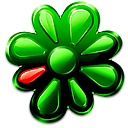 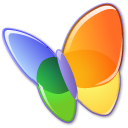 Чудесный сад
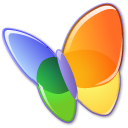 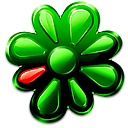 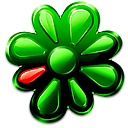 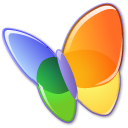 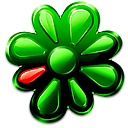 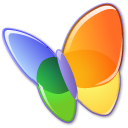 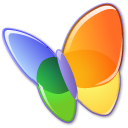 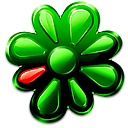 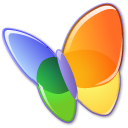 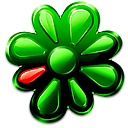 В одном городе проживал старенький садовник. Выращивал он чудесный сад, в котором благоухали чудесные цветы, дарили прохладу волшебные деревья, радовали глаз зелёные газоны. Что ни день – старичок в своём саду сажает, поливает, окучивает.        	Если бы садовник умел творить чудеса, он непременно вырастил бы такой чудесный цветок, который исцелил бы всех больных и обрадовал бы всех печальных. Но сделать он этого не мог. 	Ответить на вопросы.1. Какие реальные события происходят в саду? Озвучьте их действиями.2.Что произошло бы, если бы садовник умел творить чудеса?
Стихотворение Джанни Родари«Сослагательное наклонение»(перевод  Ю.Ильина)
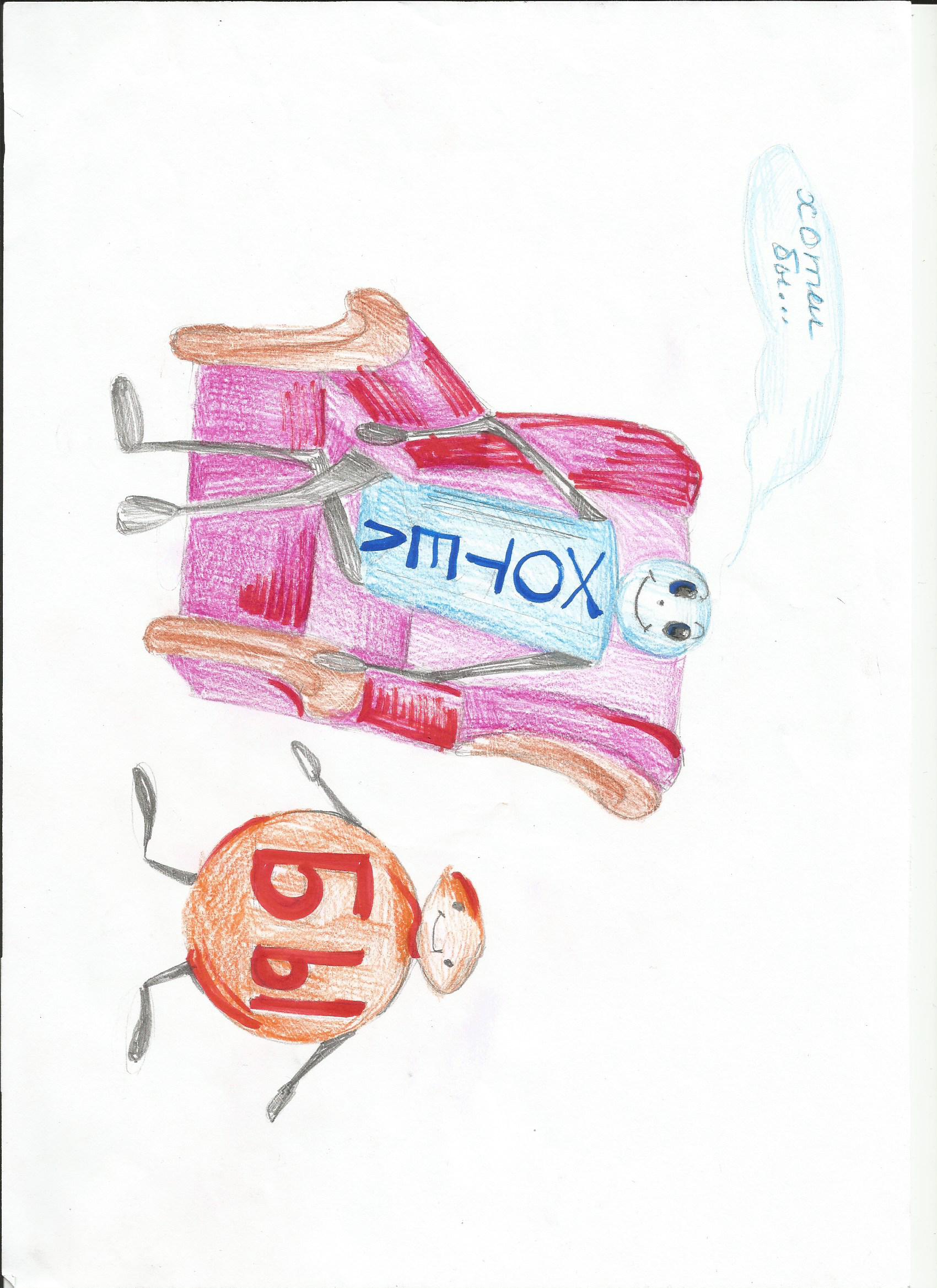 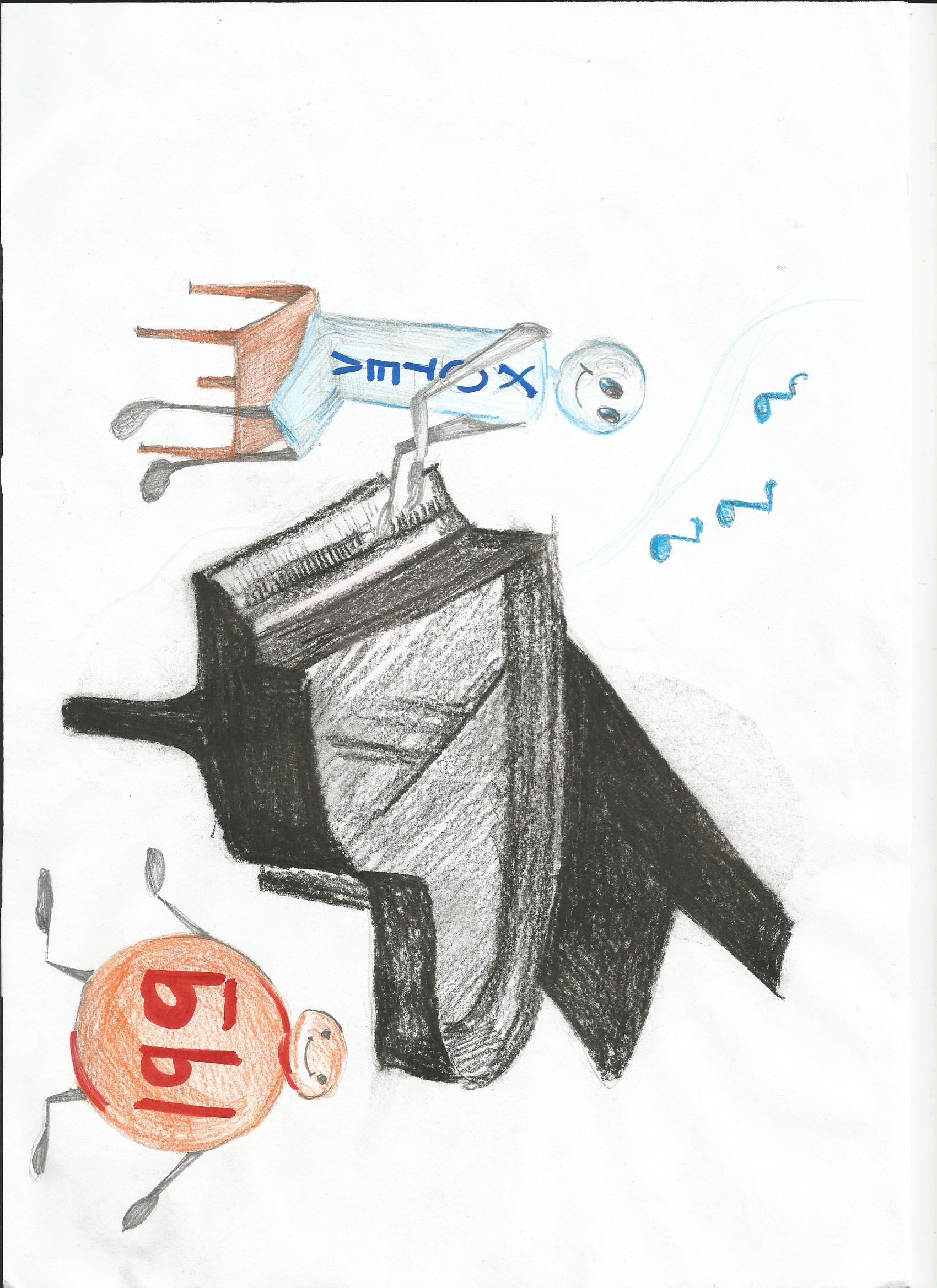 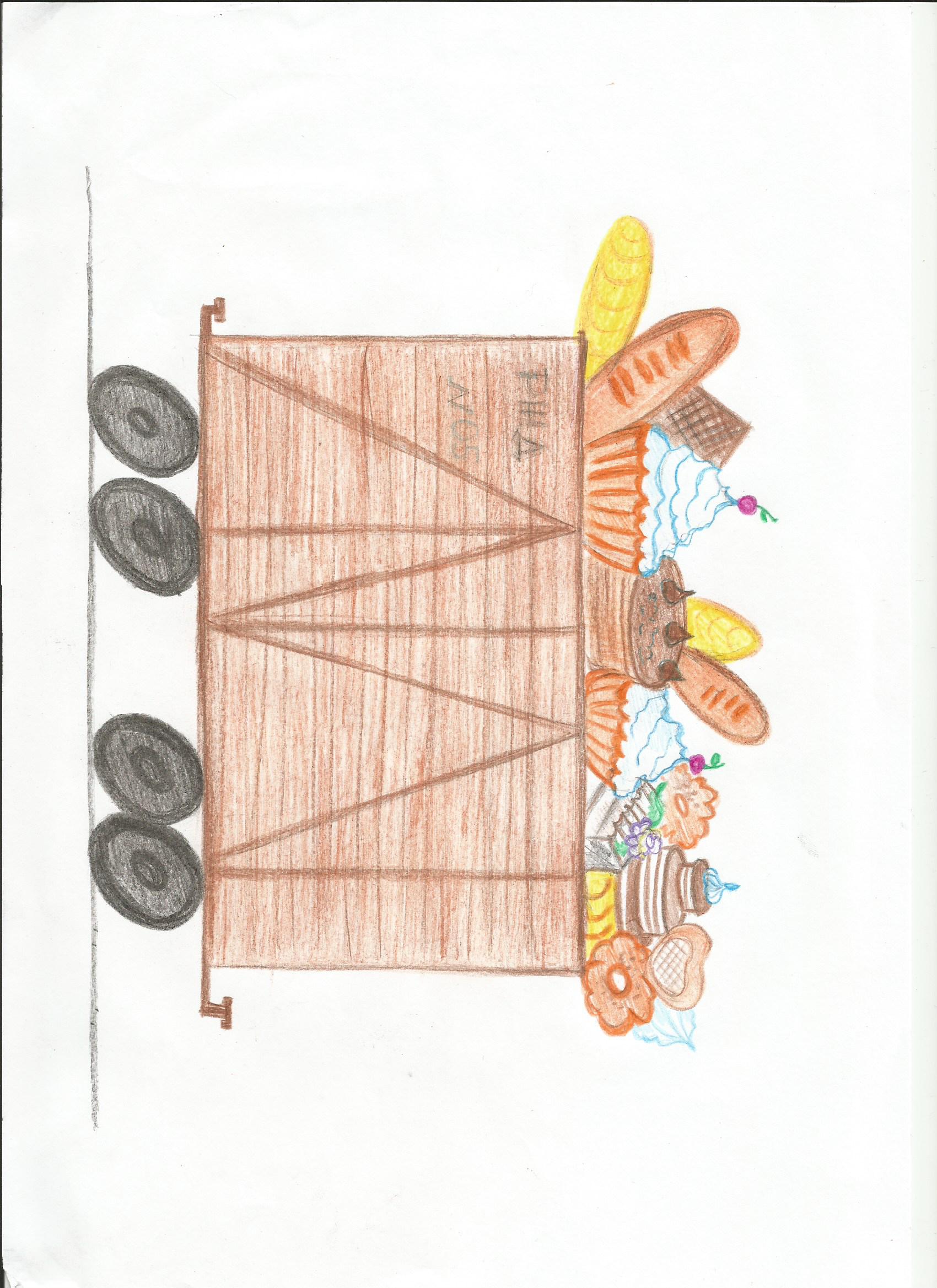 Спасибо за внимание!
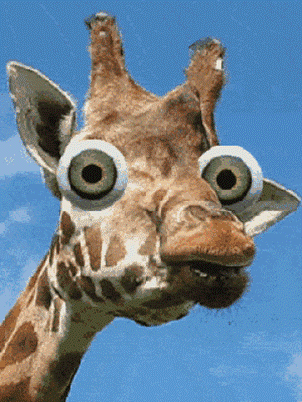 Наклонения глагола
Наклонения глагола
Наклонения глагола
Наклонения глагола
Лингвистическое исследование:
Без людського праці вся земля від краю до краю заросла б  бур'яном.
Рефлексия
- Выскажите своё мнение об уроке. - Напишите синквейн по теме урока.
Домашнее задание:
Параграф 75.
На выбор:
-  Упр.539.
Мини-сочинение «Если б  
     я был(а) директором 
     школы…».
Дополнит. задание:
-  Синквейн по теме урока.
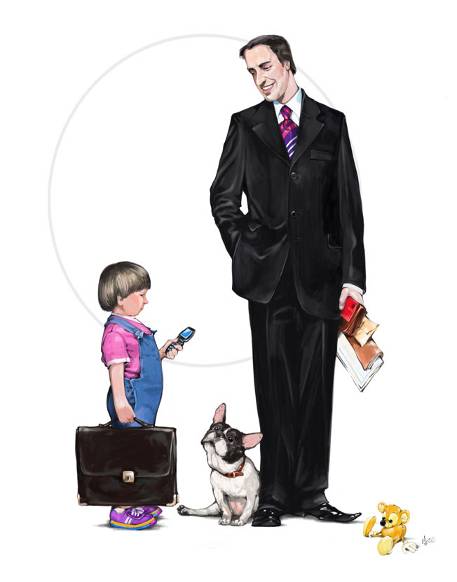 Спасибо за урок!
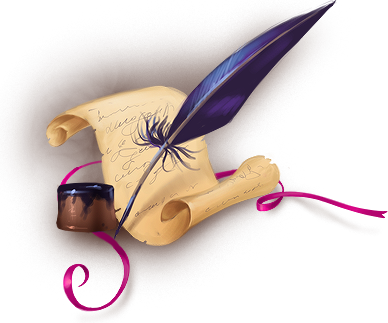